《湛江市奋勇经济区首期控制性详细规划》FY-A-01-03地块单元局部调整
批前公示
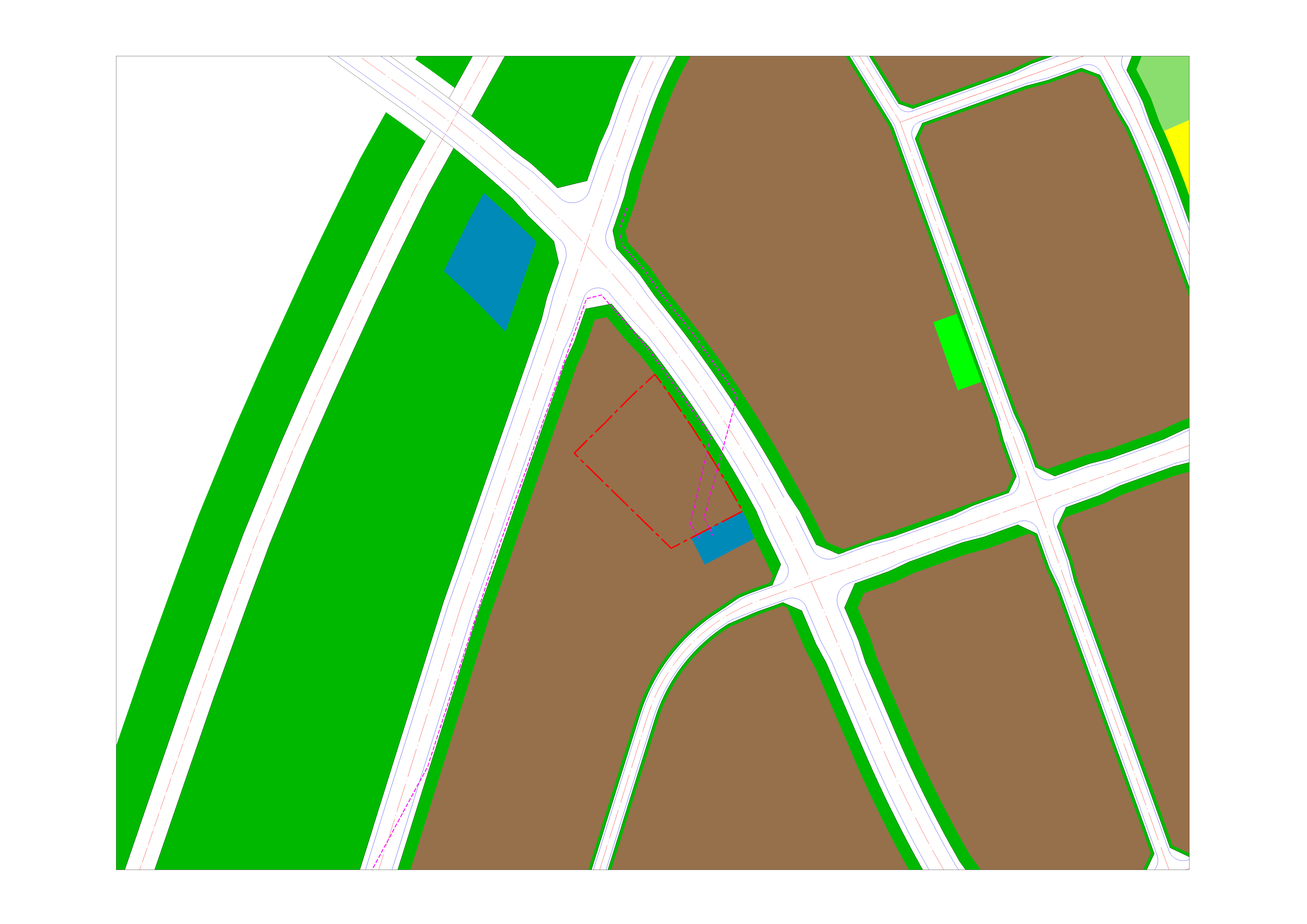 根据《广东省城乡规划条例》的有关规定，现将《湛江市奋勇经济区首期控制性详细规划》FY-A-01-03地块单元局部调整进行批前公示，公开征询意见。
广州市-湛江市产业转移合作园管理委员会
2024年6月21日

一、规划基本情况
1.项目位置：调整范围位于仰光中路以西，吉隆坡南路以东，东盟南路以北。
2.用地面积：调整范围面积约3.99公顷。
3.调整内容：将规划范围内二类工业用地调整为供电用地和防护绿地，调整后二类工业用地减少3.99公顷，供电用地增加3.44公顷,防护绿地增加0.55公顷。

二、公示方式
1.现场公示
2.网络公示:湛江奋勇高新技术产业开发区网站:
           http://www.fenyong.gov.cn/ 
3.公示期限：2024年6月21日至2024年7月20日(公示时间为30天)。
   
三、反馈方式
1.信函反馈：请至件广州市-湛江市产业转移合作园管理委员会 (邮编524232)。
2.网络反馈:请发邮件到批前公示意见反馈邮箱(zjfygxq@163.com)。
3.批前公示反馈：
有效反馈期限：2024年6月21日至2024年7月20日。 
新建邮件日或电子邮件提交时间不应超过反馈期限最后一天的24:00，逾期视为无效，不子参考。  
4.反馈须知：必须注明案件编号和真实姓名、联系电话联系地址、邮政编码，如反馈信息不准确或不完整，导致无法核实有关情况的视为无效。
调整前土地利用规划图
文莱北路
文莱北路
沈海高速
沈海高速
M2
吉隆坡南路
吉隆坡南路
0
0
50
50
100
100
250M
250M
G2
M2
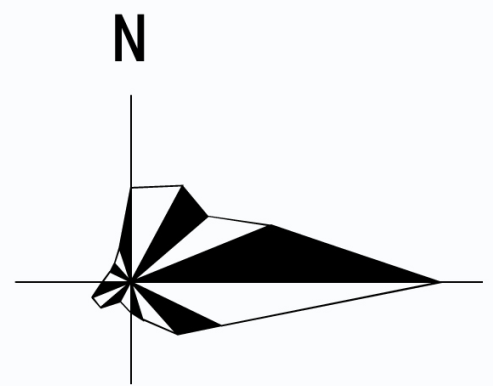 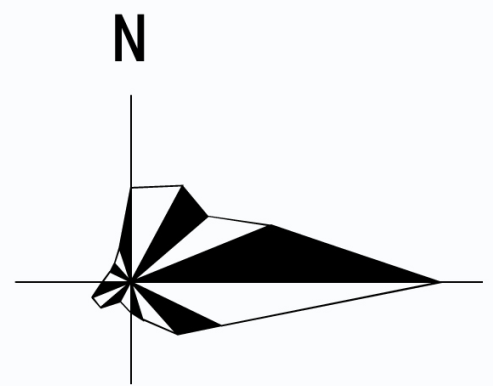 东盟南路
东盟南路
仰光中路
仰光中路
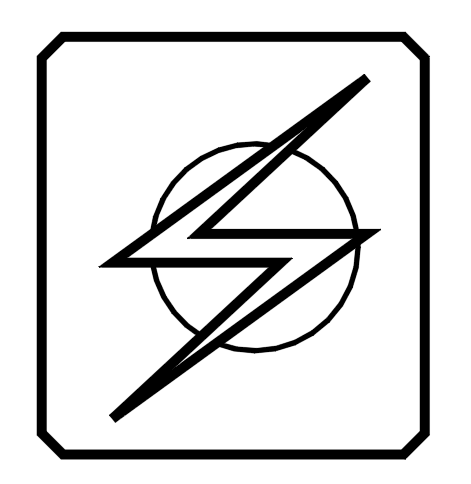 U12
G2
二类工业用地
防护绿地
供电用地
变电站
M2
图
例
G2
U12
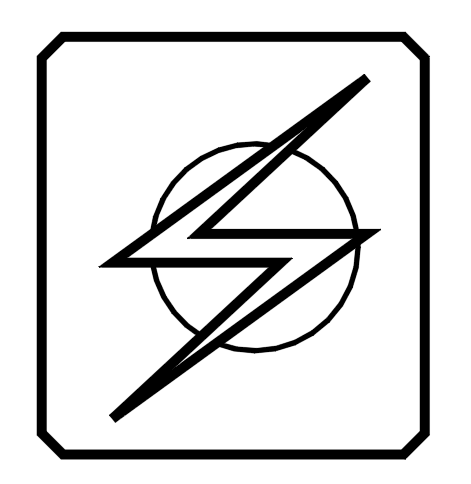 调整范围界线
规划道路
110KV高压线
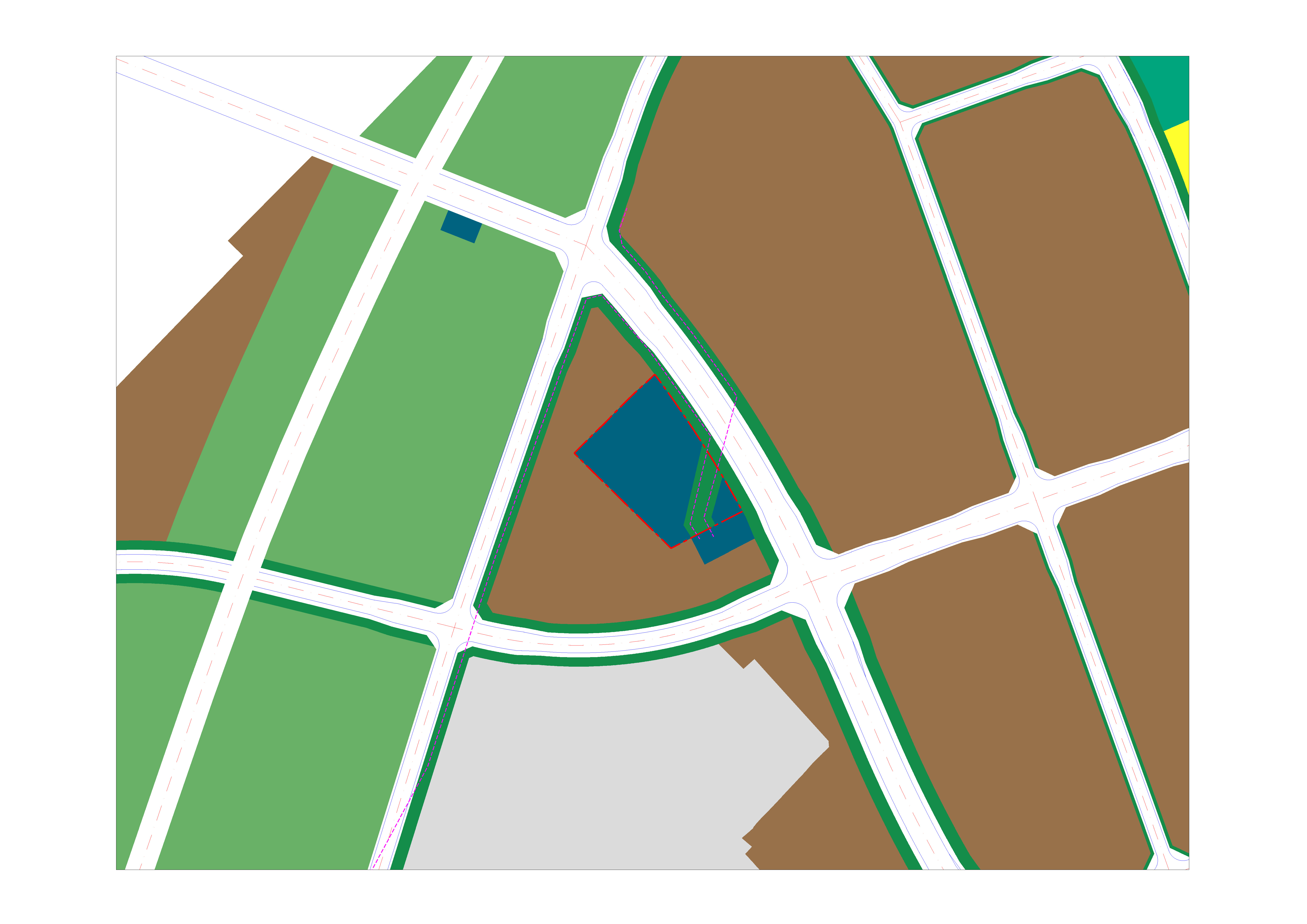 调整后土地利用规划图
100102
1402
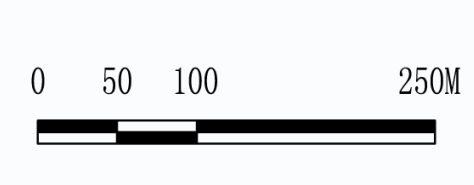 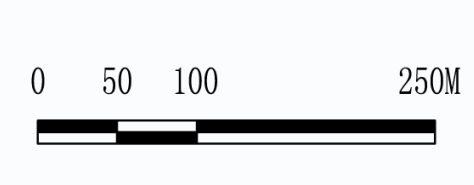 1303
1303
1402
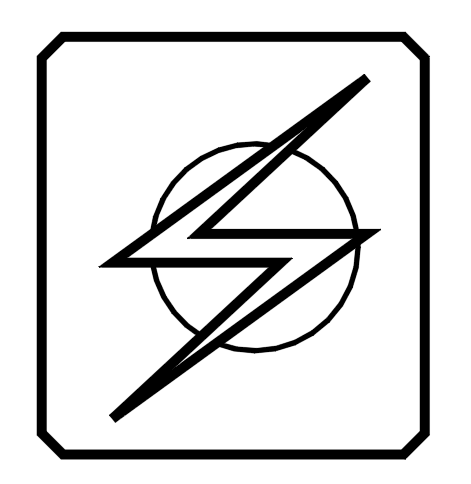 100102
1303
图
例
变电站
防护绿地
供电用地
二类工业用地
1402
1303
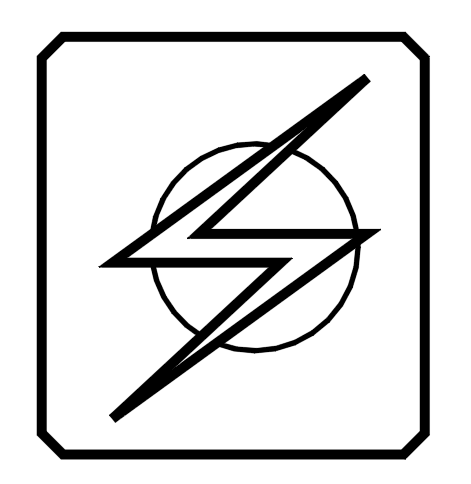 100102
调整范围界线
规划道路
110KV高压线